Managing Change in Quality Processes and Practices
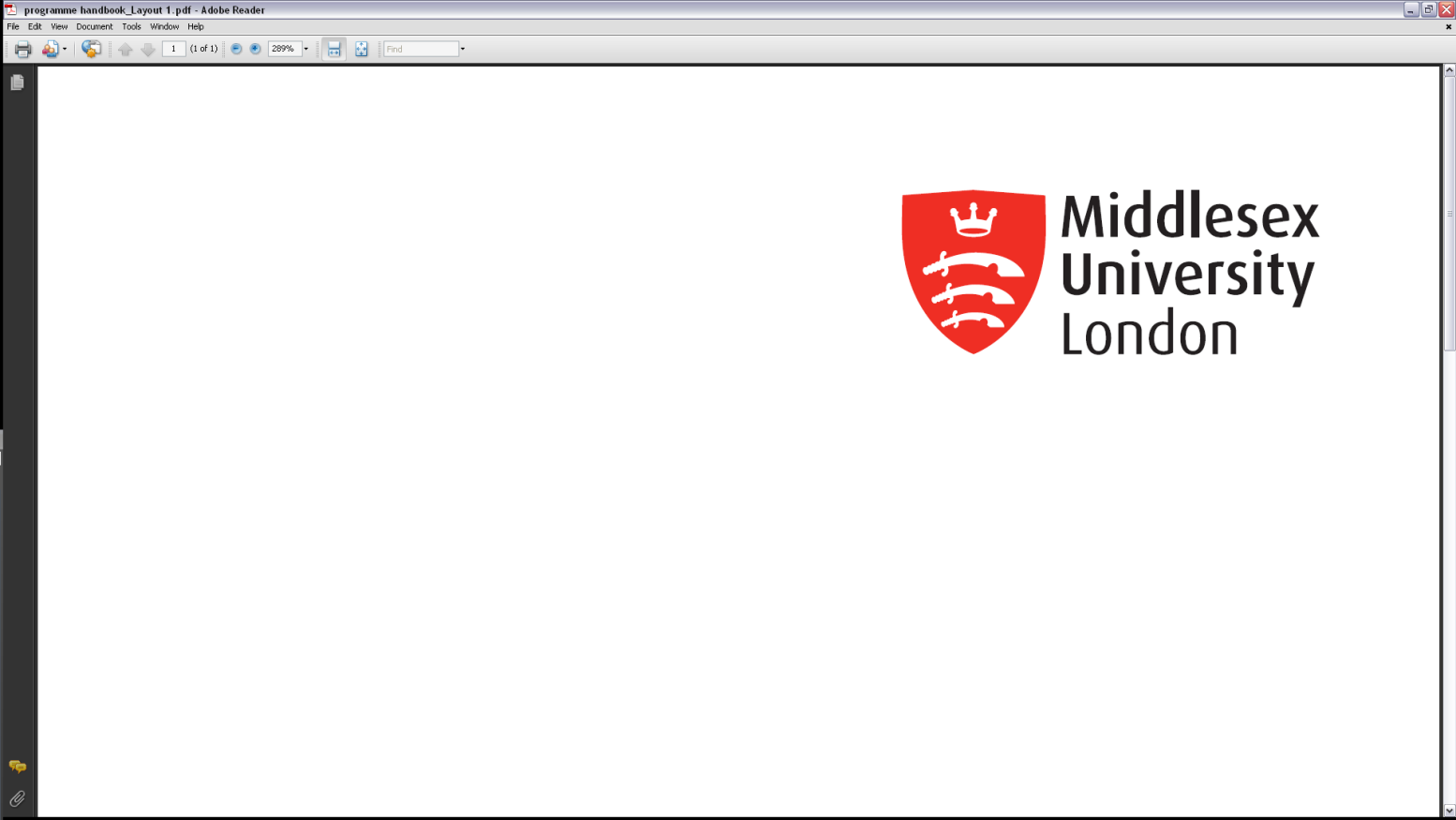 Elli Georgiadou
Middlesex University
School of Science and Technology
Outline
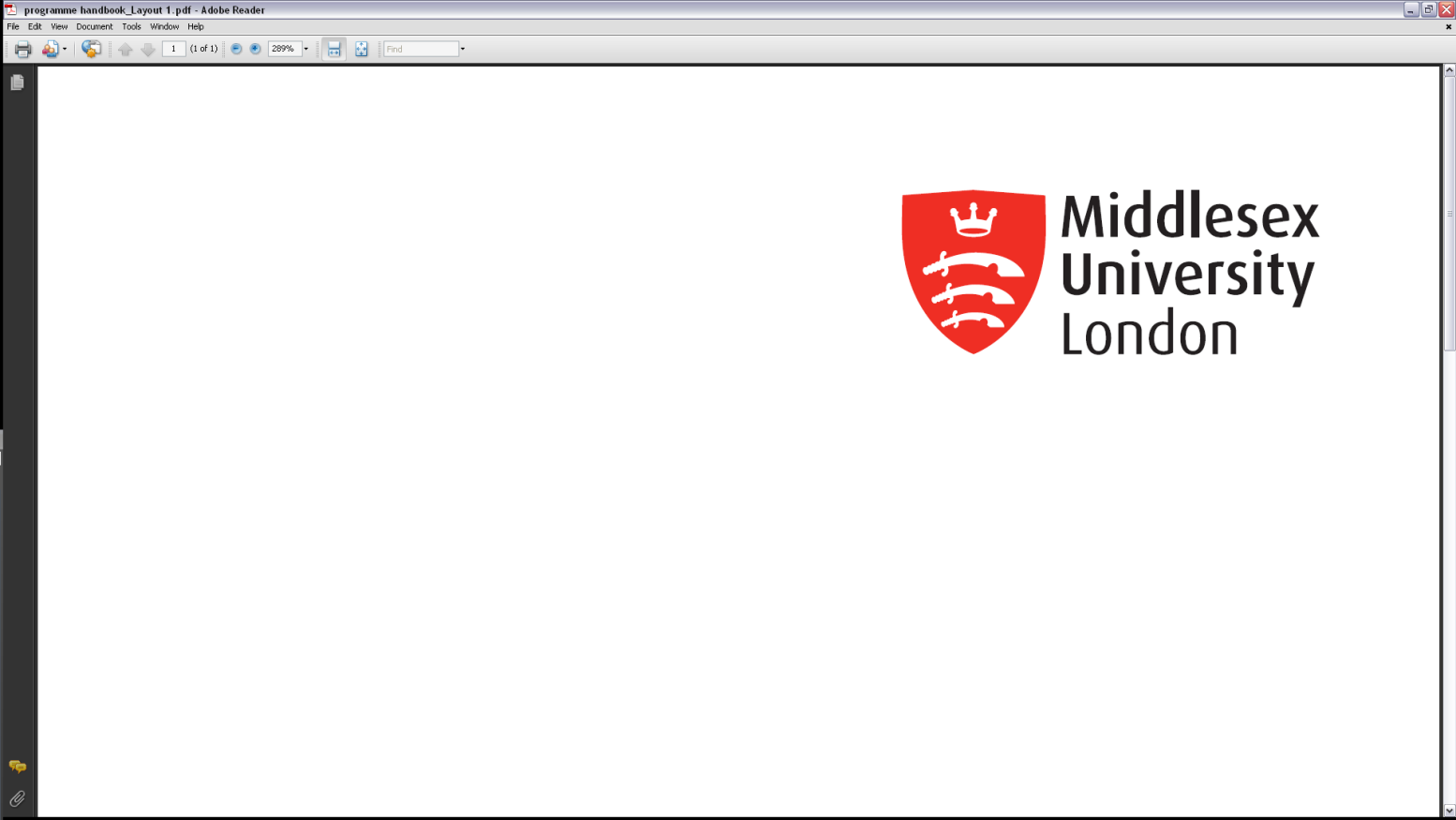 Change management
Triggers and models of change
Global Knowledge Society
Total Quality Management
The right team for successful implementation
Roles and responsibilities
Methods and Reasons (How/Why?)
Culture change requires Knowledge Management (KM) and knowledge sharing
Quality Improvents
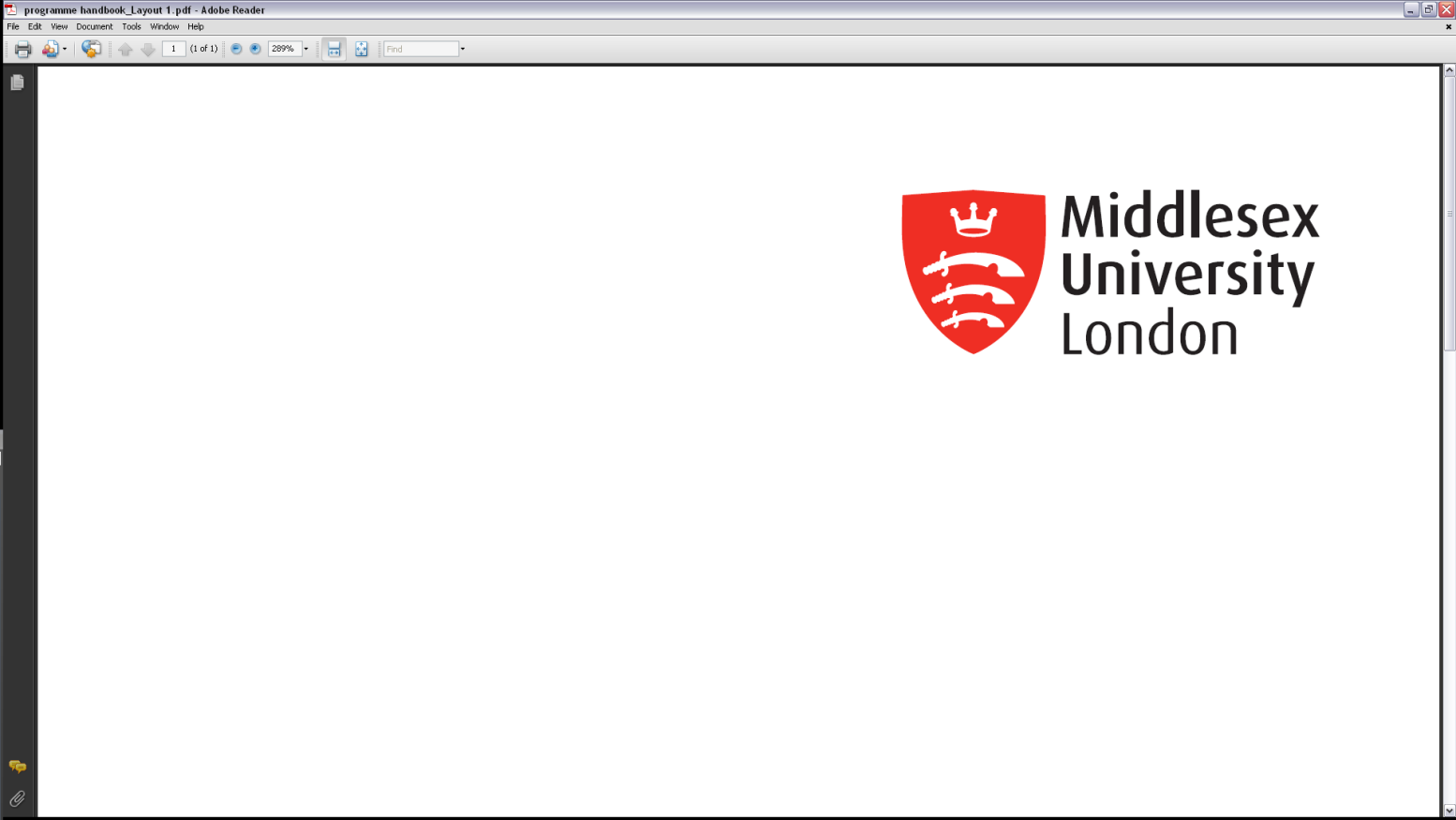 What is Change Management?

‘
Approaches to managing changes to organizational processes and structures and their impact on organizational staff and culture are known as change management’ - (Chaffey & Wood, 2005)

Thus change management involves: 

‘managing process, structural, technical, staff and culture within an organsation’ – (Chaffey & Wood, 2005)
3
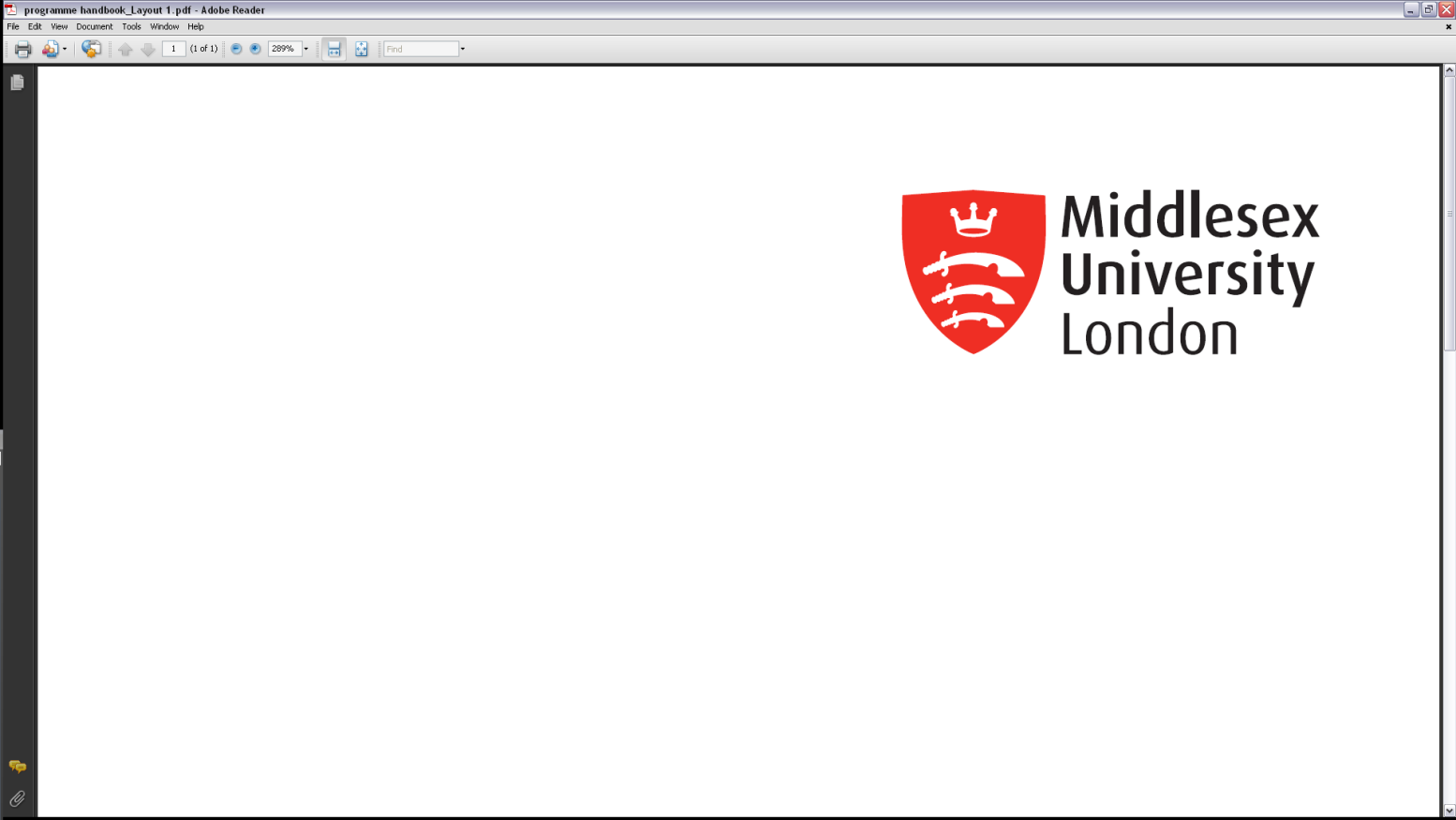 Scope of organisational change
Culture
Processes
People
4
Models of change
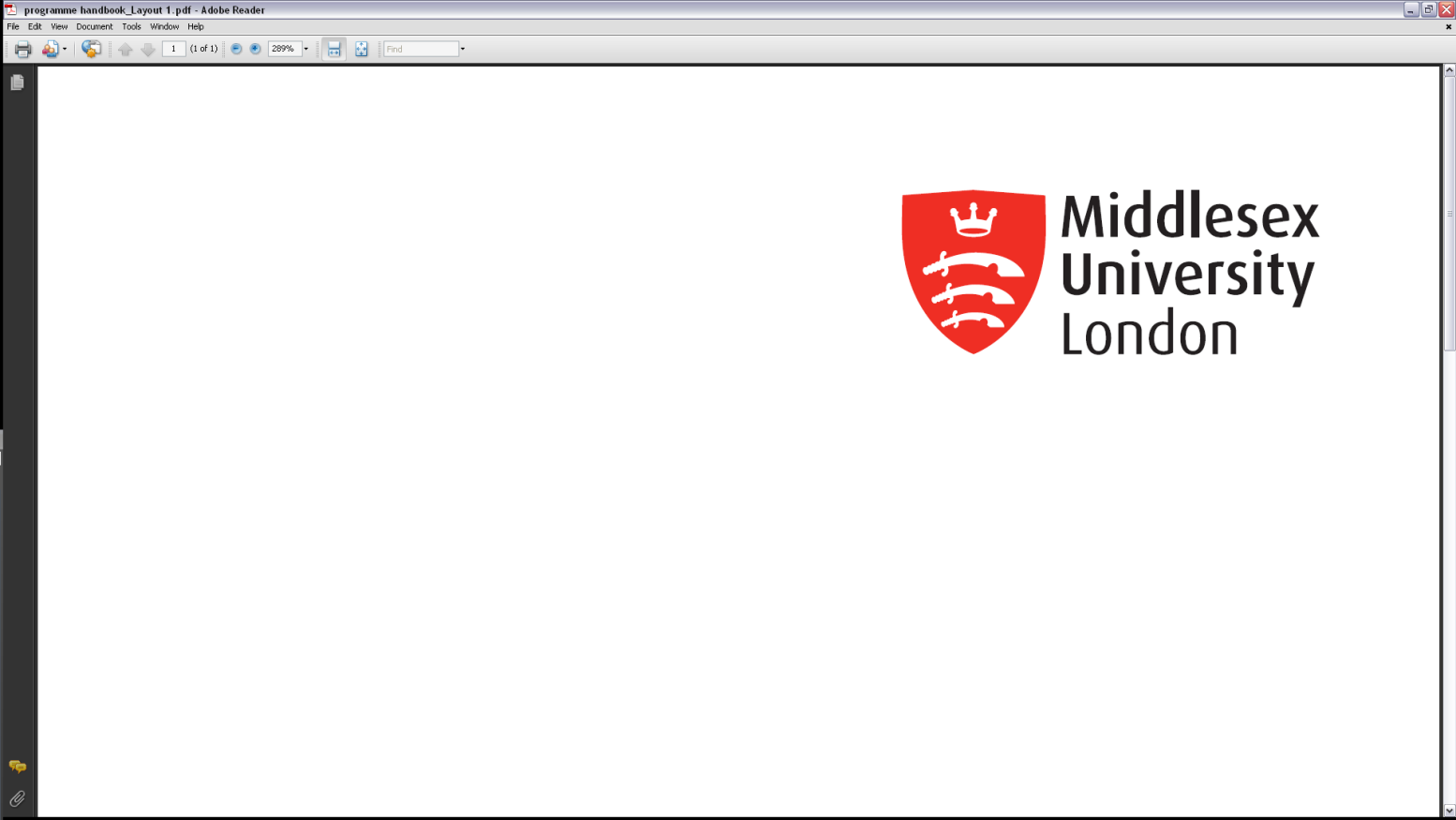 Shaw’s Model (organisation)
Change is complex and evolutionary
Environment is never in equilibrium
Organisations are not static entities hence status quo is not an appropriate starting point
Change mechanisms within organisations tend to be messy
Forces of change are already inherent and they emerge as orgs adapt to their environment
5
Types of organisational change
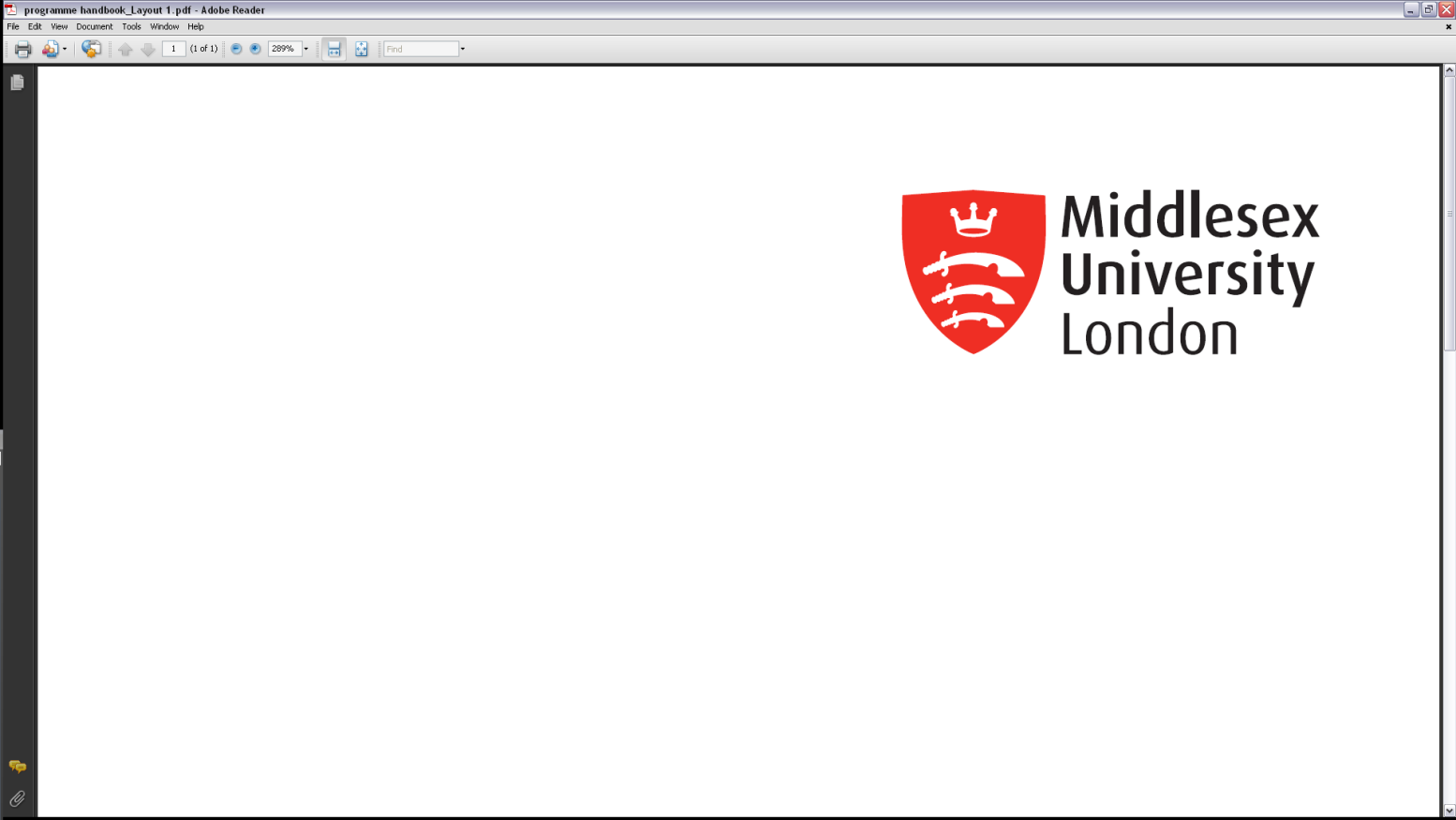 Incremental or evolutionary change
On-going process of moderate but linked changes intended to enable the organisation to remain effective
Transformational or radical change
Challenging all the assumptions underlying existing organisation structure and processes resulting in profound changes to the organisation
Magnitude of change versus timescale
6
Types of organisational changePace and magnitude
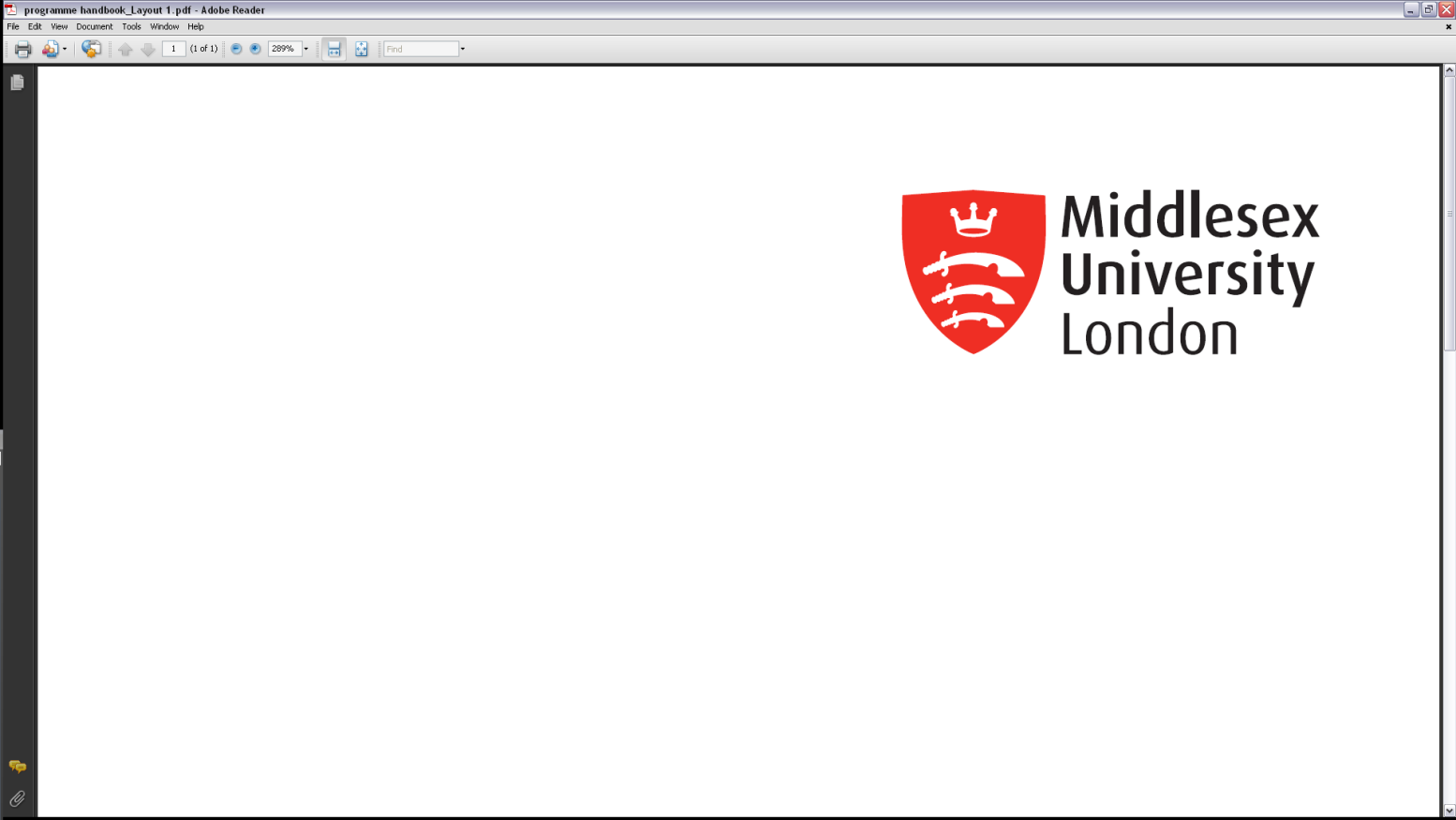 Incremental or evolutionary change
On-going process of moderate but linked changes intended to enable the organisation to remain effective
Transformational or radical change
Challenging all the assumptions underlying existing organisation structure and processes resulting in profound changes to the organisation
Magnitude of change versus timescale
7
Four types of organisational change
Magnitude
of the
Change
Timescale in Years
8
(Source: Managing Change by Philip Sadler, 1996)
Bologna aspirations
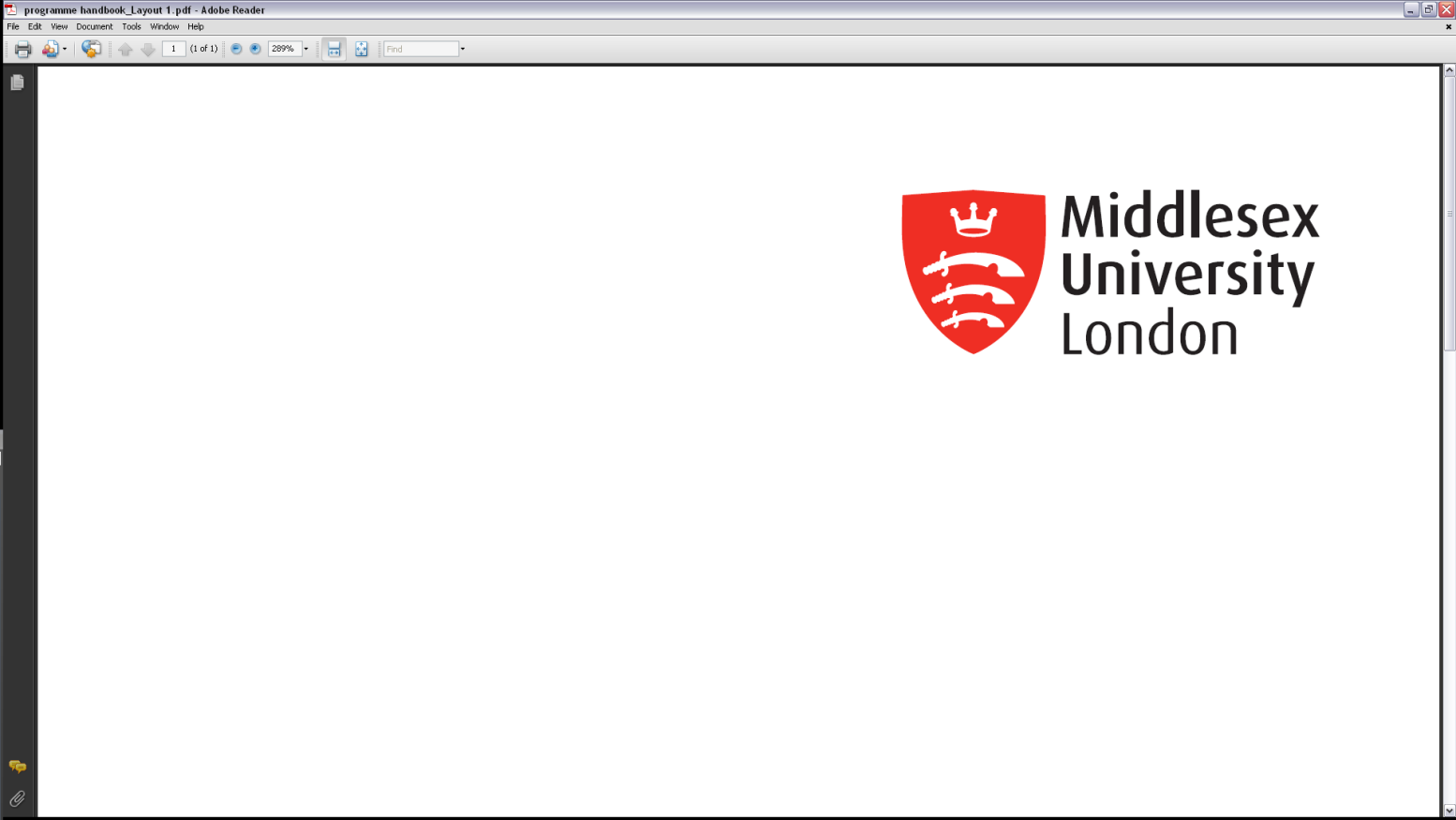 "In the decade up to 2020 European higher education has a vital contribution to make  in realising a Europe of knowledge that is highly creative and innovative... Europe can only succeed in this endeavour if it maximises the talents and capacities of all its citizens and fully engages  in lifelong learning as well as in widening participation in higher education." 

	Ministers responsible for Higher Education in the countries participating in the Bologna Process,   Leuven/Louvain-la-Neuve Communiqué, April 2009

{http://www.ond.vlaanderen.be/hogeronderwijs/bologna/}
Types of organisational change 2
Incremental change
Small adjustments dictated by small changes in business environment
Discontinuous change
Significant change in business environment changes the basis of competition
Anticipatory change
	Proactive change geared towards improvement
Reactive change
Response to change in the external environment
10
Characterisation of organisational change
Discontinuous
Incremental
Anticipatory
Re-orientation
Tuning
Reactive
Re-creation
Adaptation
Source: Chaffey & Wood, 2005 from Nadler et al.(1995)
11
Individual responses to change
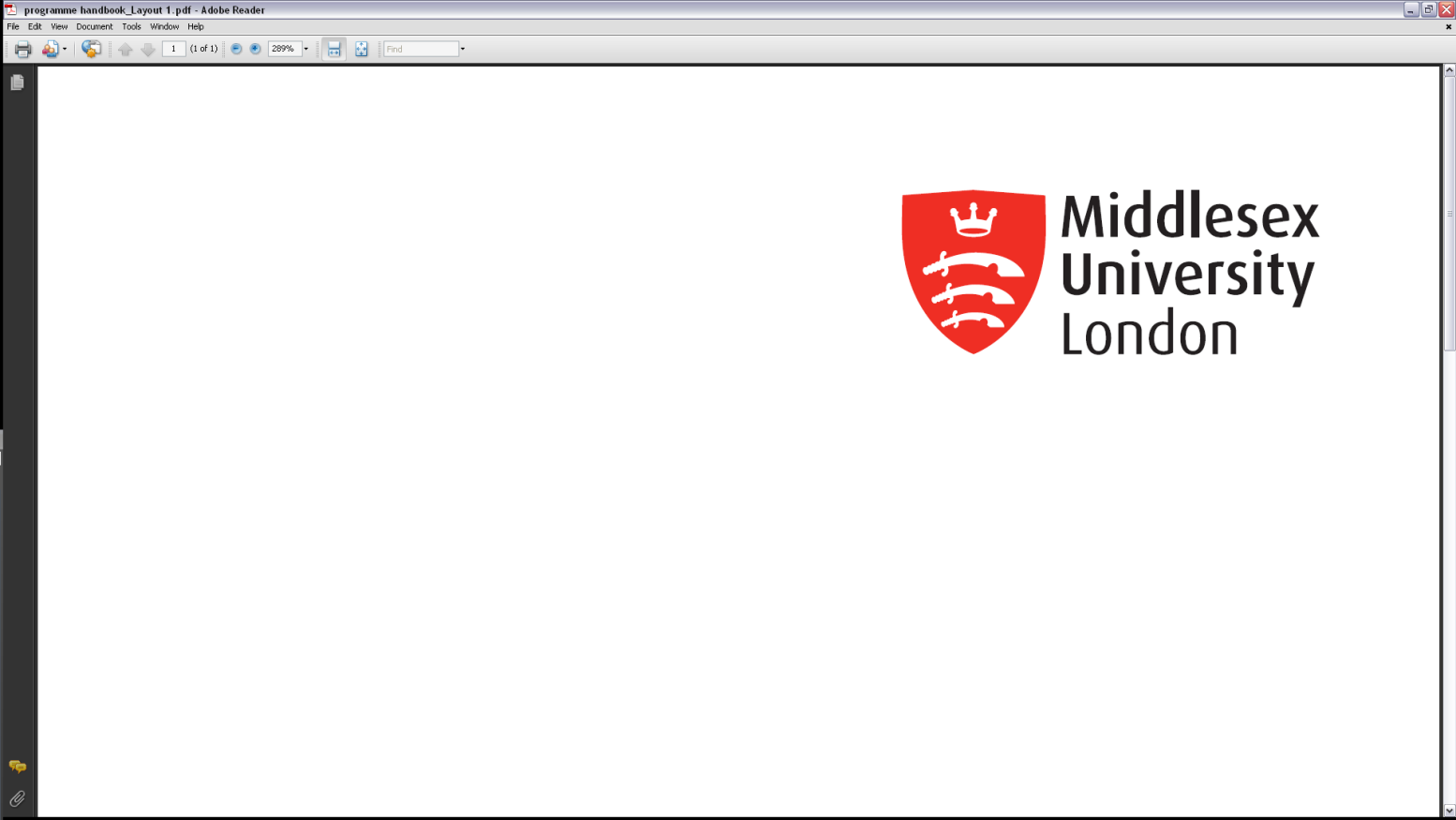 Seven personal transition phases (John Fisher, 1999)
1.  Awareness/shock: due to little or no warning of change
2. Denial : underplaying negative consequences
3. Depression: feeling of dissatisfaction
4. Letting go: experiencing the need to move on
5. Testing : start experimenting with the new situation
6. Consolidation: build positive aspects and minimise negative aspects of change
7. Acceptance: final acceptance when new situation looks normal or not as bad as first thought.
12
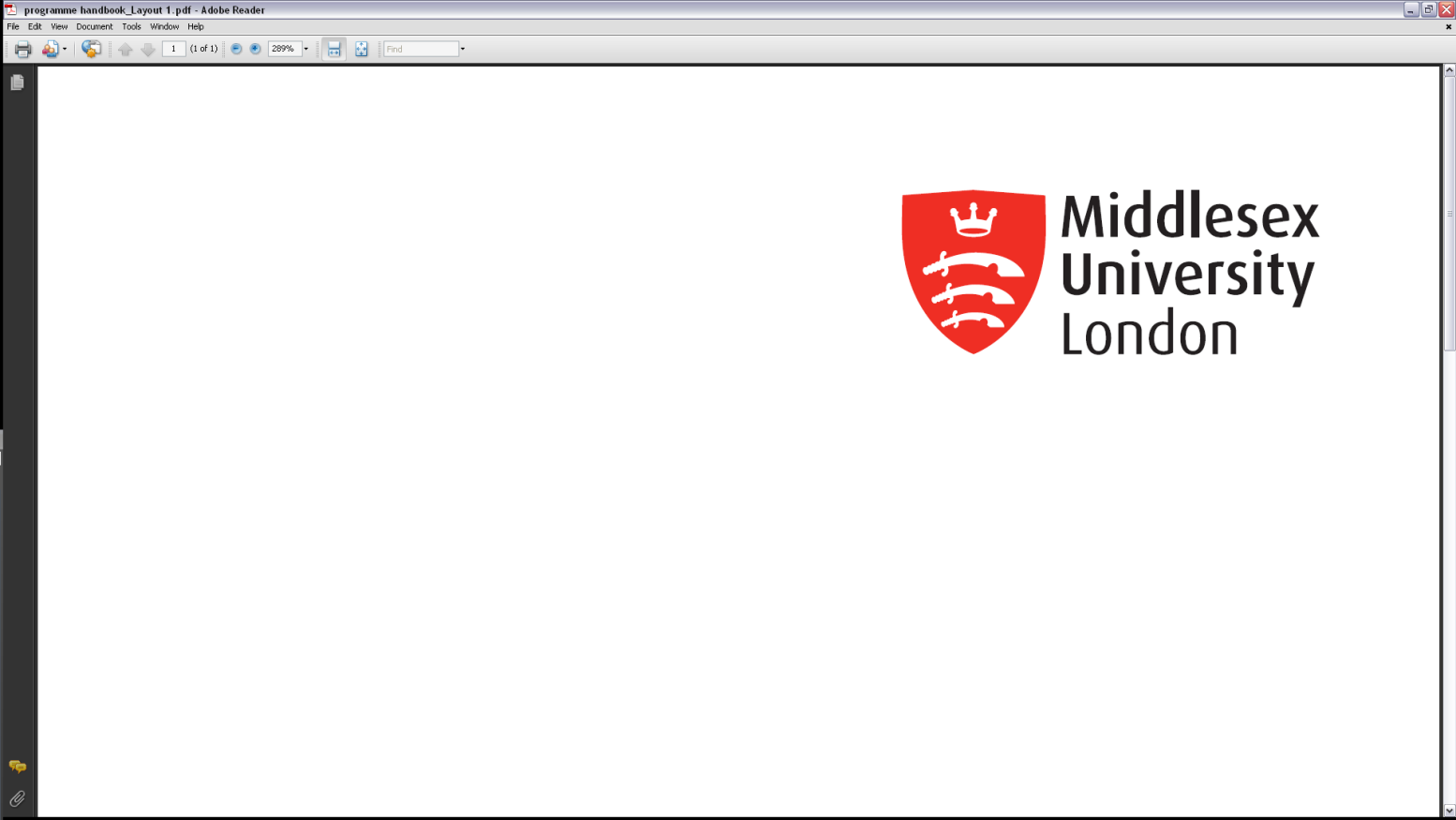 Individual responses to change
Sense of well-being and performance
Acceptance
Depression
Consolidating
Denial
Fear
Testing
Anger
Shock
Guilt
Letting go
Grief
Time
13
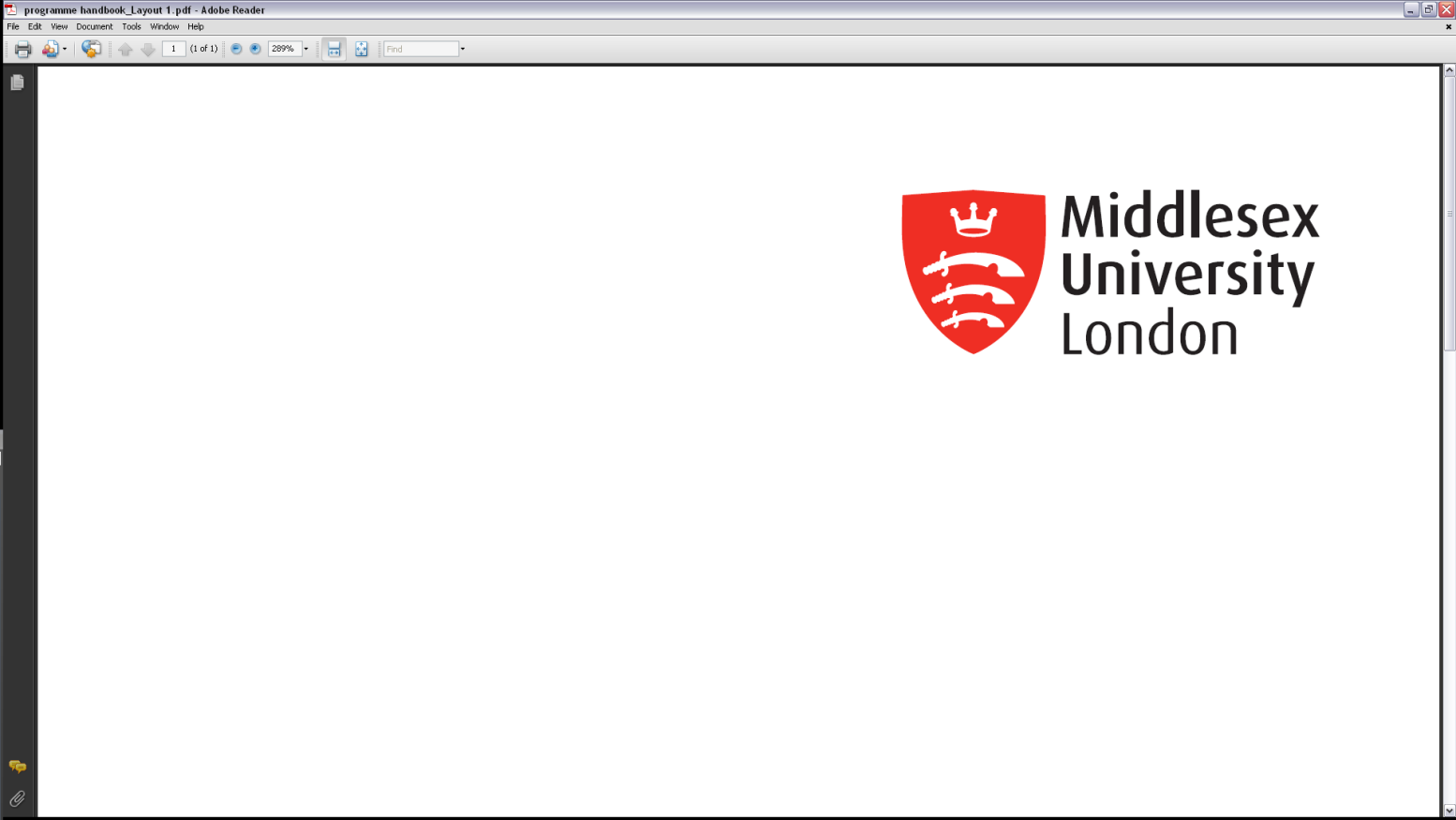 Global Knowledge Society
Building the Global Knowledge Society requires: 
		
		Systemic and Institutional Change in HE
	
		Culture Change 	- knowledge sharing
					- comparability
					- diversity
					- autonomy
					- transferability
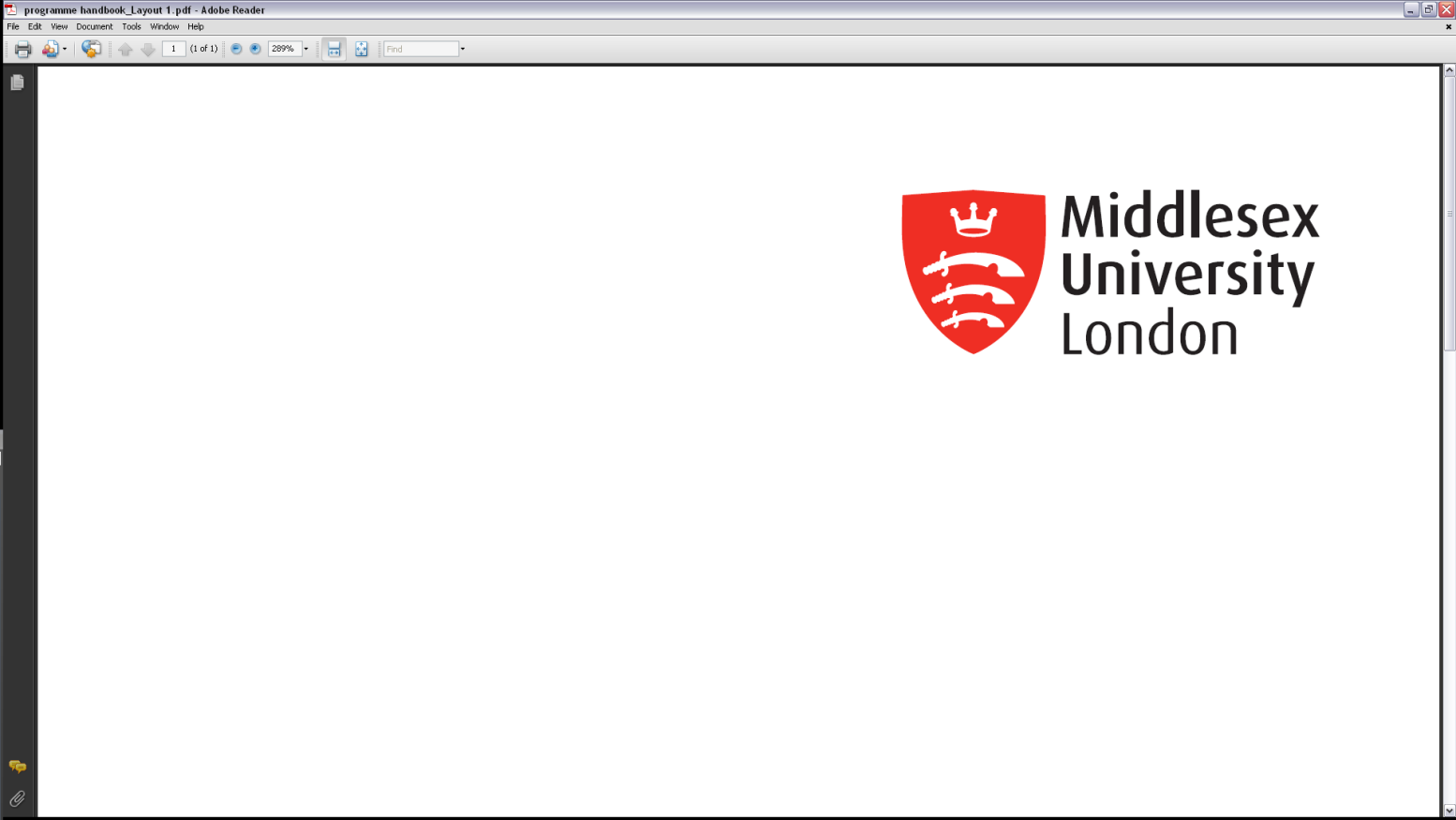 Change:Evolution or Revolution?
Change is 
Adjustment
Alteration
Amendment
Conversion
Modification
Transformation
Metamorphosis
Replacement
Variation 

Mild   change                         Drastic change
From Twigging………………to Replacement
Change
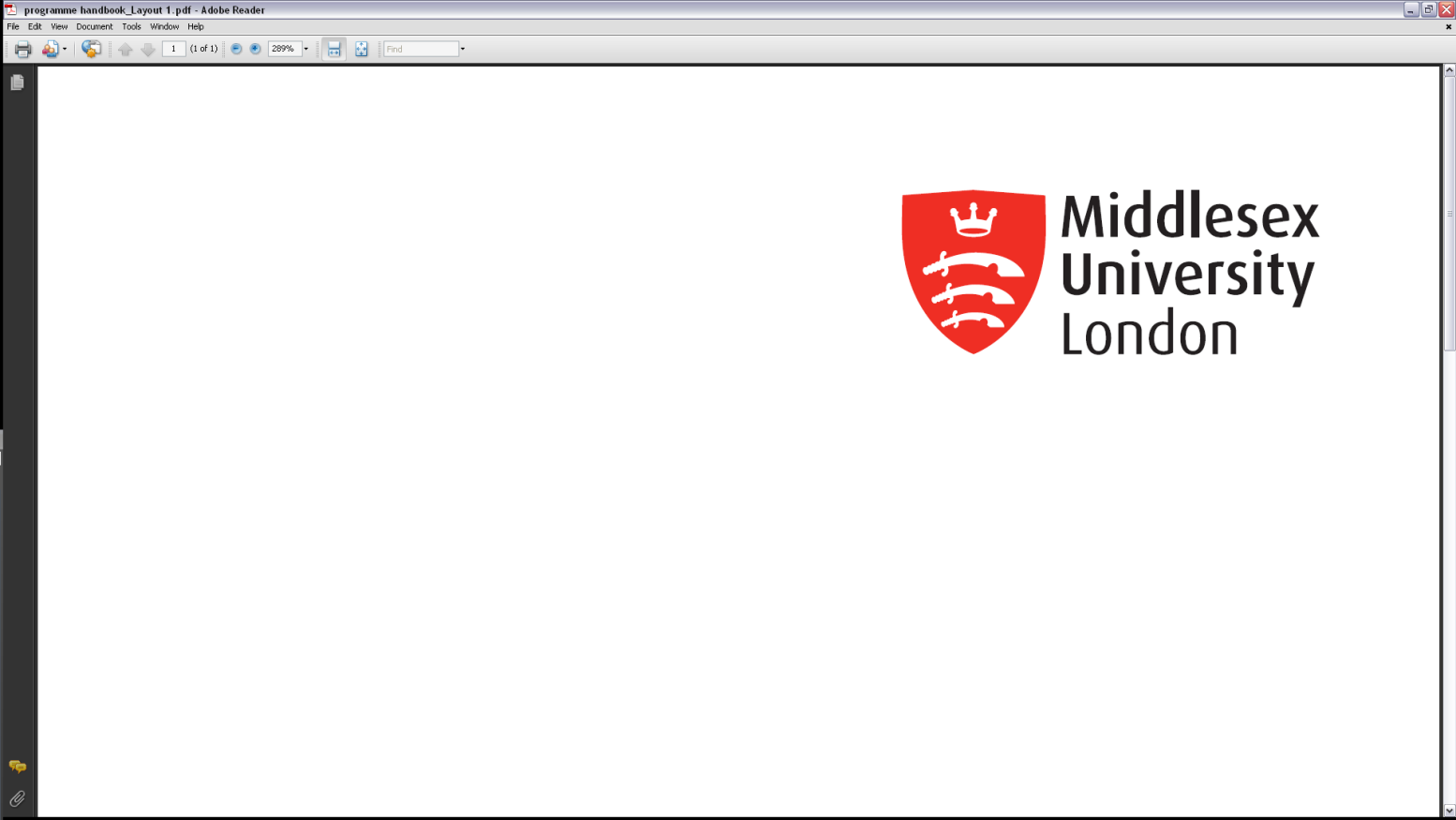 Reshape
Reorganise
Restructure
Re-engineer

	All these processes aim to to address deficiencies and gain improvements
	These improvements in turn aim towards gains in value and hence offer competitive advantage/value to organisations.
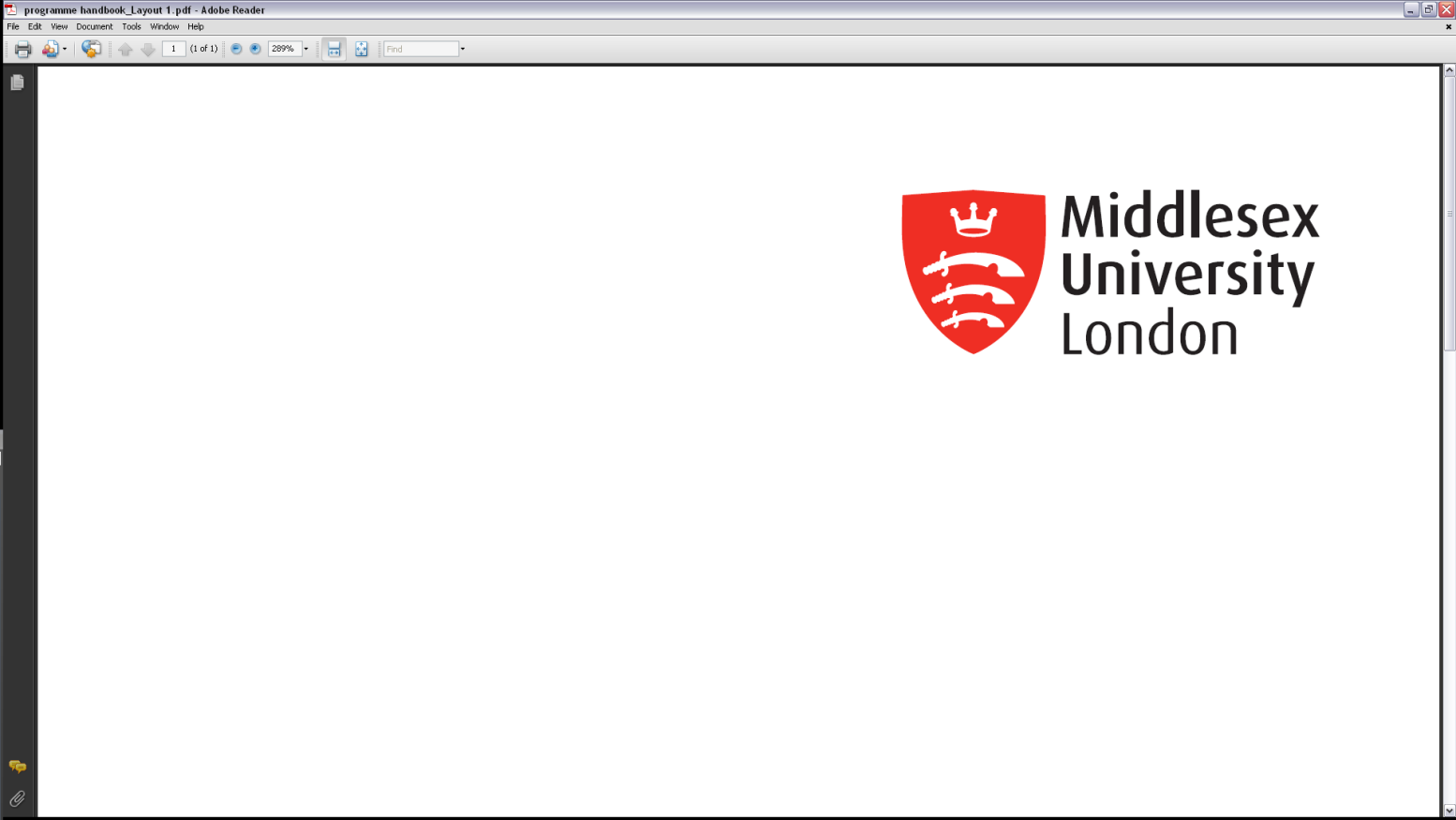 An example from Software Engineering
Process : re-engineering

Quality Improvements
Simplicity, Reusability, Usability, Responsiveness, Understandability, Reliability, Maintainability, Adaptability, Efficiency 

Quantifiable Benefits
Reuse, Productivity Cost (lower than developing from scratch)

Potential problems 

Out-of-date documentation
Loss of functionality
Loss of data, Need for experts and automated tools
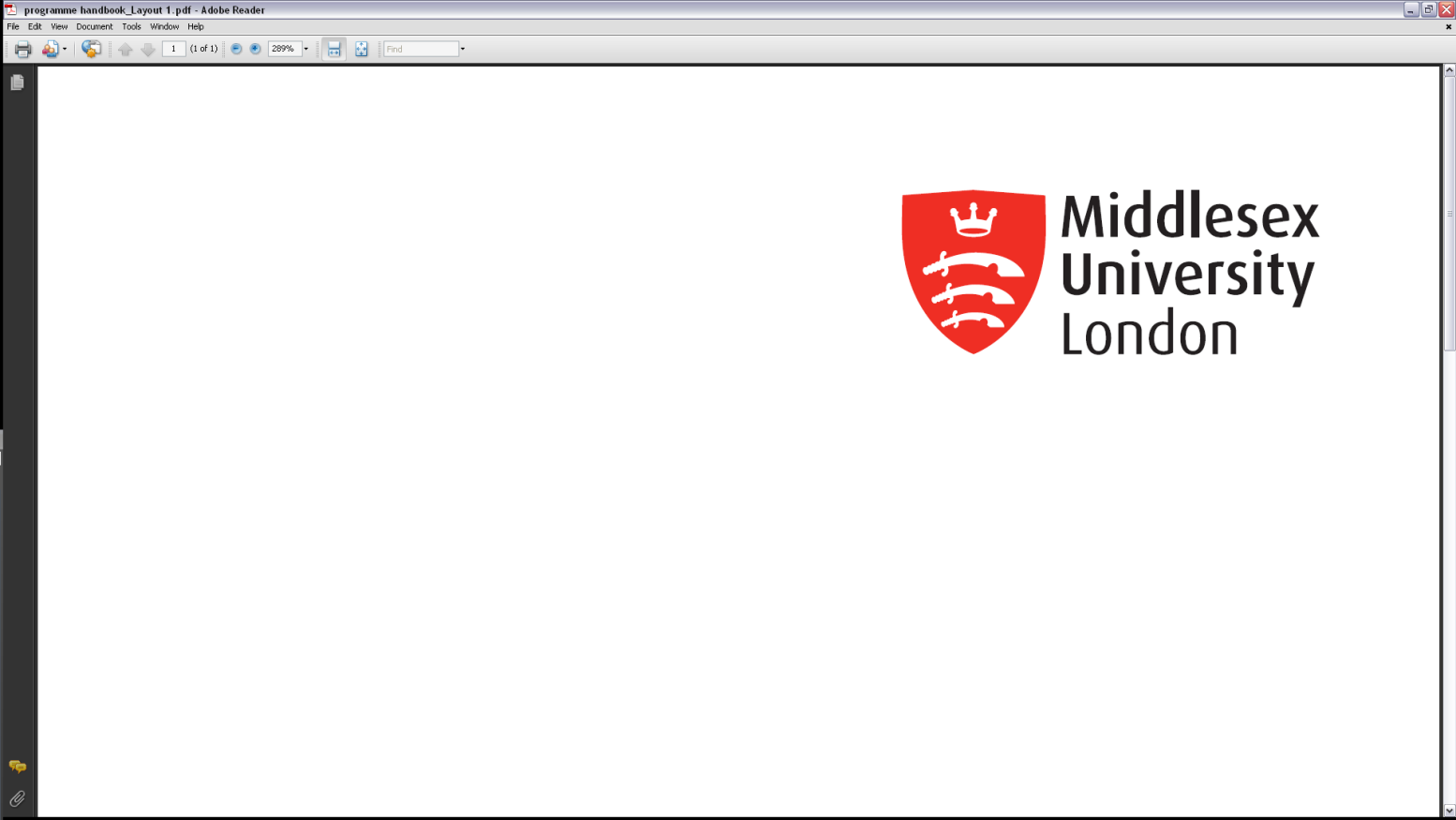 Re-structuring HE
Process:Re-engineering

Quality Improvements
Efficiency
Effectiveness Industrial Relevance
Compatibility with EU
Harmonisation
Standards

Quantifiable Benefits
Productivity Cost savings
Enhanced mobility of experts and expertise

Potential problems 

Loss of autonomy
Inertia/Resistance to change
Need for experts 
Capital expenditure
Diverse expectations by different stakeholders
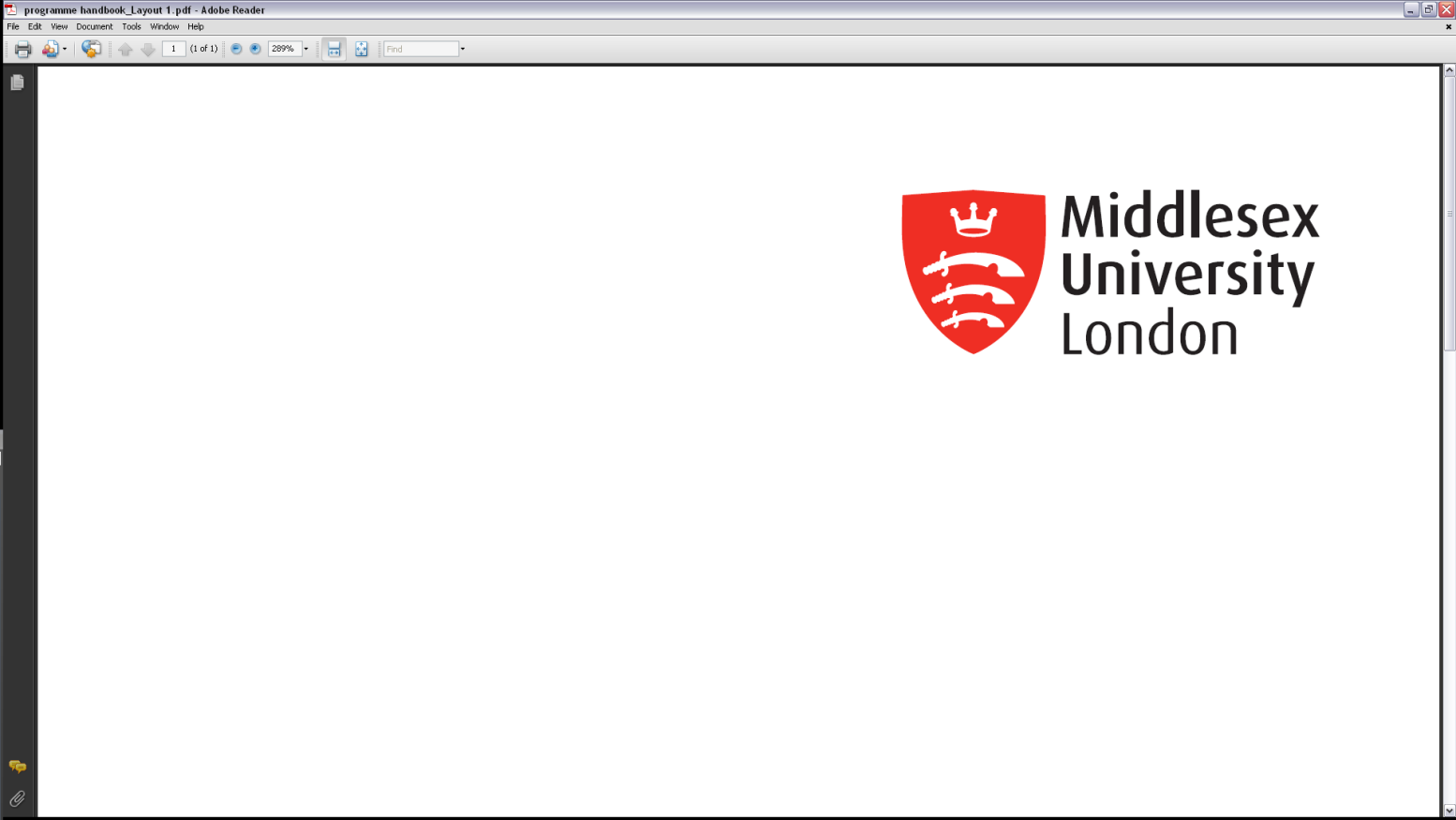 Total Quality Management  						(how)
We assume that there is an acceptance at least at high level (eager or reluctant) to work towards European and (ultimately) global integration and harmonisation. 
Commitment to Quality from Senior Management is imperative if procedures, tools, and databases are to be developed, supported and financed
(who)
The right team for successful implementation
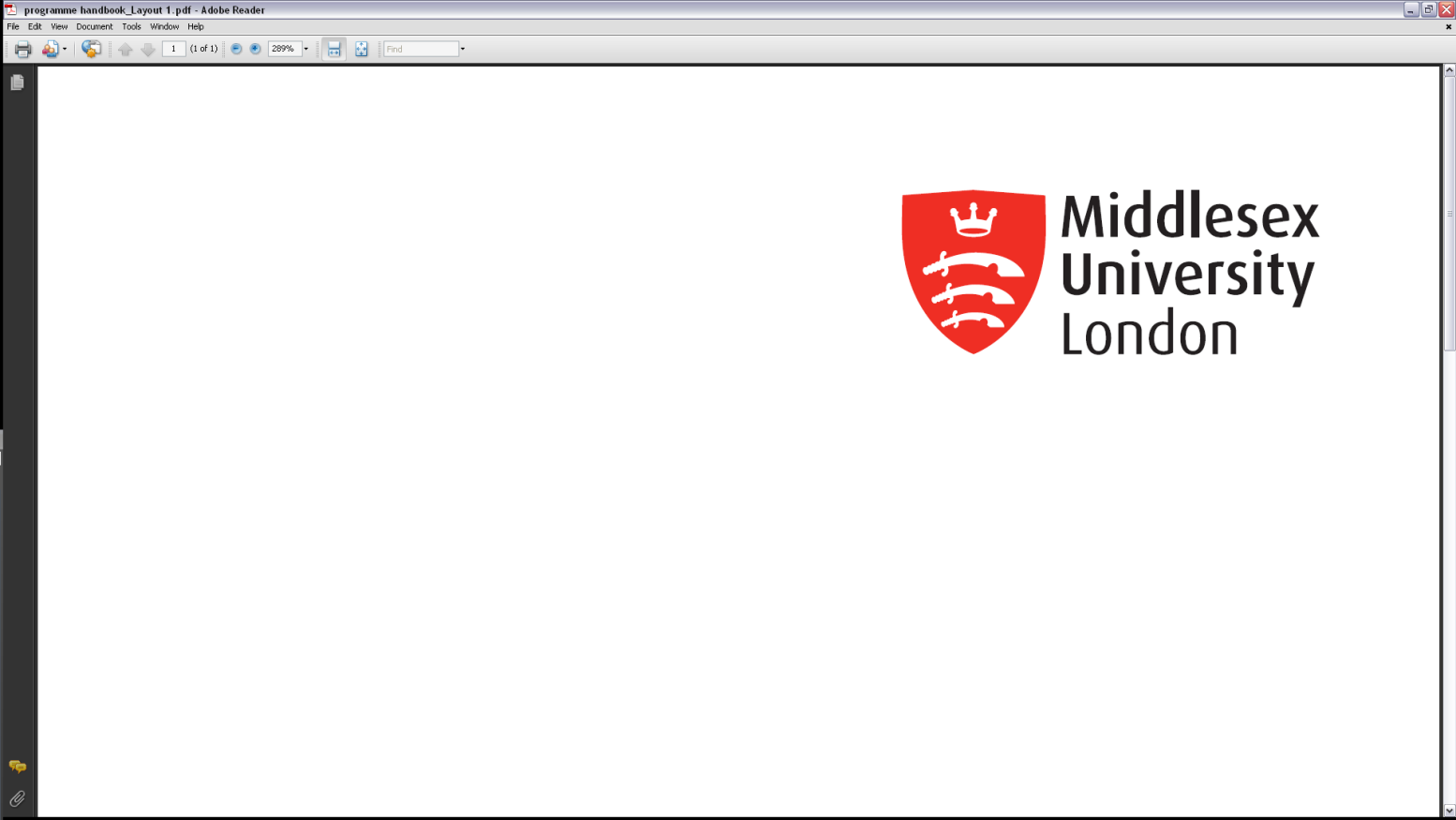 For successful implementation, the right team, work-group and task force must be appointed and supported. (who)

People in the Quality groups (process improvement team, process review team, knowledge improvement team, knowledge transfer team, quality assurance team (also undertaking audits)) are required to be highly mature and capable in terms of understanding Quality so that they can champion quality, plan and execute the plan successfully (how)
Roles and responsibilities                   (who, what)
The roles and responsibilities of each team and of the individuals in each team must be unambiguous. 

	It is these teams that will raise the motivation, basic knowledge, understanding, and maturity for each and every member of the organisation. 

	For this purpose, organisation-wide training should be arranged.
Methods and Reasons (How/Why?)
The experienced trainer should impart training in order to minimise resistance and to motivate staff  to embrace quality initiatives. 

	This will ensure that, people in the organisation are on the same wavelength when they are dealing with Quality.

	 Training, group discussions, sharing of knowledge are essential to bring the change. Also motivation, exchange of ideas, and quality awareness are the cornerstones of a quality culture and critical to ’institutionalise’ the change.
Culture change requires Knowledge Management (KM) and knowledge sharing
The development and adoption of a new QA system will inevitably bring changes to the organisational structure and changes to the processes. Knowledge Management has its origin in a number of related business improvement areas, such as Total Quality Management (TQM) and Human Resource Management (HRM) (Metaxiotis et al., 2005). 

TQM is a management philosophy and a methodology that enables an organisation to focus on employee participation through empowerment, teamwork, leadership and recognition of each employee’s contribution for achieving the goal of the organisation and maximising customer satisfaction (Deming, 1986).
Knowledge-based global economy(why)
The new knowledge-based global economy places great importance on creation, use and distribution of information and knowledge. 

	Organisations (and that includes HE institutions) are focusing on maintaining and enhancing their knowledge capital in order to be innovative and competitive.
Learn, Adapt and Change
The ability of organisations to learn, adapt and change becomes a core competency for their survival and successful organisations are those that create new knowledge, disseminate it throughout the organisation and swiftly embody it into new products and services.
Harnessing and sharing knowledge
The European Higher Education mission embodied by initiatives such as that of Bologna translates into the primary objectives of KM  through 
the  identification  and leveraging of the collective knowledge not only in individual HE institutions but also throughout the European Union and further afield.
Continuous Improvement through  TQM
Tuning Methodology
Achievement of learning outcomes and competences
General tendencies in higher education:
 		- Shift of paradigm: moving from a staff    
             oriented approach to a student centred 
            	 approach
 		- Less specialised academic education in the 
			first cycle
            - More flexibility in first and second cycle  
			programmes
		
	What should a student know, understand and be able to do in order to  be employable?
Conclusion
Integrating Change Management theories,  TQM principles and the Tuning Methodology will result in
Continuous improvement
Harmonisation
Knowledge sharing
Culture change
EHEA integration
Competitiveness
Mobility, employability
Rudyard Kipling
"I Keep Six Honest  Serving Men ..." I KEEP six honest serving-men(They taught me all I knew);Their names are What and Why and When And How and Where and Who.I send them over land and sea,I send them east and west;But after they have worked for me,I give them all a rest.
Advantage through Knowledge Sharing and Collaboration Elli Georgiadoue.georgiadou@mdx.ac.uk